«По  страницам   литературного наследия»
Литературная  шанс-викторина
Подготовила педагог-библиотекарь Якубович Г.Г
Сколько братьев было у Ивана Царевича?
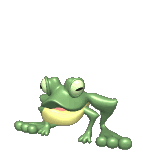 А) Один
Б) Два
В) Три
Как Царевна-лягушка приехала на пир?
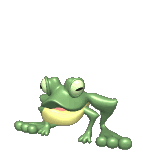 А) В золочёной карете
  
Б) Верхом на гнедом коне

В) В телеге
Где сражался Иван с чудо-юдо?
А) В  доме

Б) На  реке Смородине, на калиновом мосту

В) В лесу
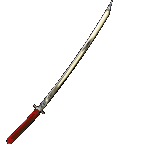 Какой меч был у Ивана?
А) Стальной

Б) Булатный
В) Волшебный
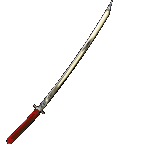 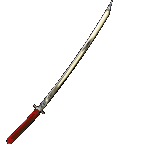 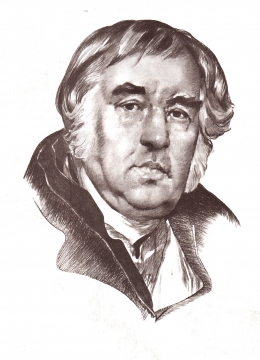 О Каком человеческом недостатке  говориться   в басне?
А) О лени
Б) Глупости 
В)Неблагодарности
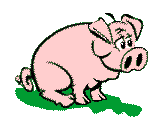 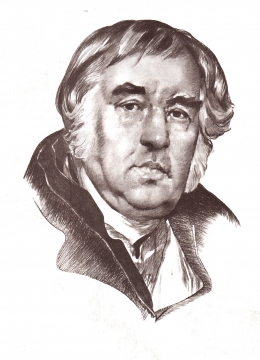 Как ласково Лиса называла Ворону?
А) Любушка 
Б) Голубушка 
В) Милушка
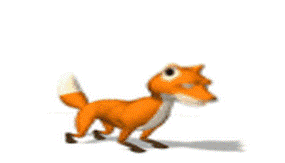 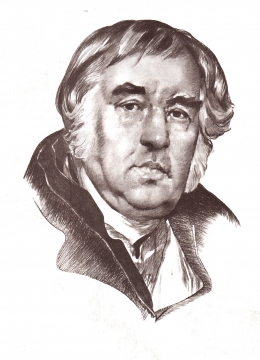 Какой  характер  у  листьев?
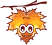 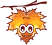 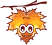 А)Веселый
Б) Самодовольный
В)Злой
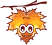 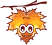 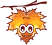 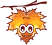 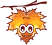 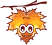 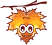 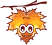 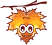 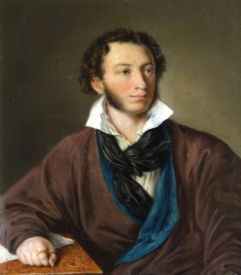 Какой жених сыскался молодой царевне?
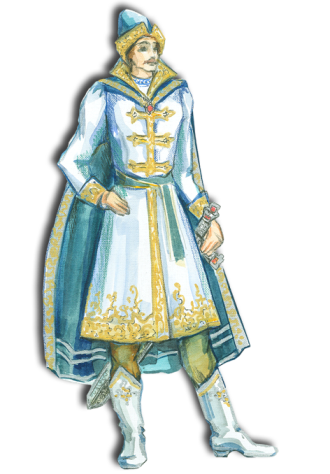 А) Царевич Алексей 
Б) Королевич Елисей 
В) Князь Гвидон
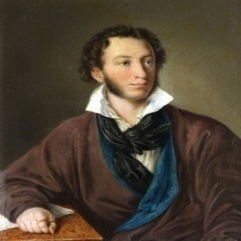 Как звали главного героя повести «Капитанская дочка»?
А) Иван  Иванович  Зурин  
Б) Петр Андреевич Гринев 
В) Андрей Петрович Гринев
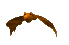 ЧТО ИМЕЛ ВВИДУ ПУШКИН СРАВНИВАЯ СЕБЯ С МОЛОДЫМ ОРЛОМ?
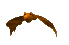 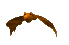 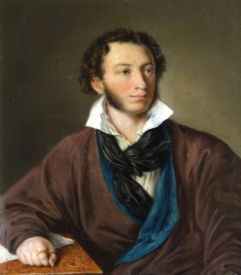 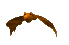 А) Что он похож на птицу орла
 Б) Что он тоже хочет летать как орел
 В)  Что он рожден свободным и независимым человеком
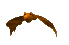 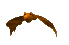 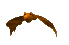 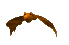 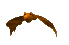 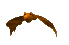 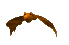 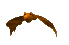 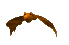 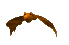 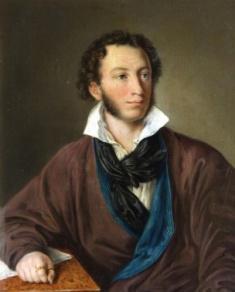 В какой цикл входит произведение "Станционный смотритель"?
А) Отдельное произведение
Б) «Повести Пушкина»
В) «Повести Белкина»
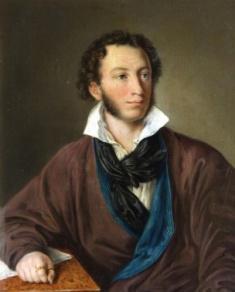 Чем заканчивается роман «Дубровский»?
А) Смертью главного героя

Б)  Арестом главного героя 

В) Отъездом главного героя за границу
Кому была отдана Москва спаленная пожаром ?
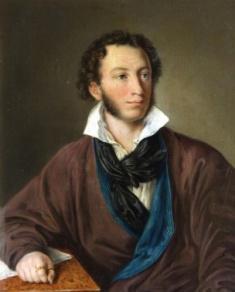 А) Полякам

Б) Французам

В) Немцам
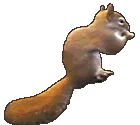 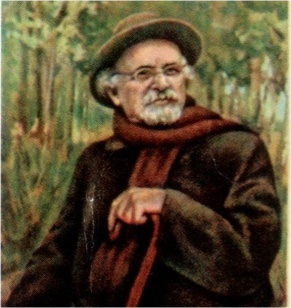 В произведении описываются события
А) Времен первой мировой войны 
Б) Периода Великой Отечественной войны 
В) Наших дней
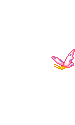 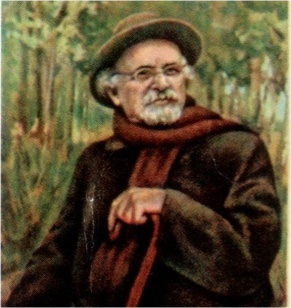 Почему  хлеб  называется лисичкиным?
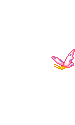 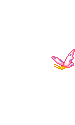 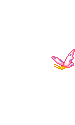 А) Потому, лисички прячут хлеб в норы

Б) Потому, что автор рассказа сказал Зиночке, что это лисичкин хлеб

В) Потому, что лисички хлеб любят
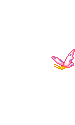 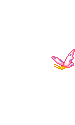 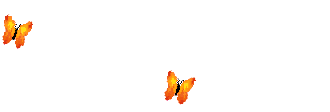 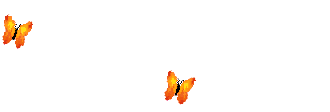 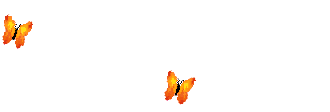 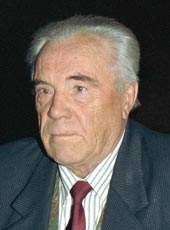 Вблизи какой реки происходят события рассказа?
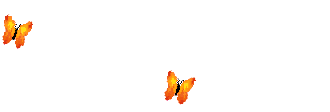 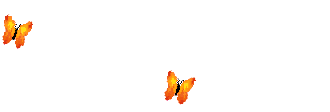 А) Амур 

Б) Ангара 

В) Енисей
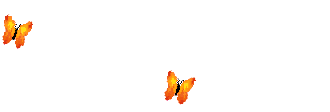 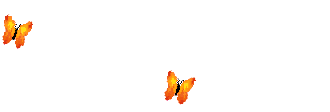 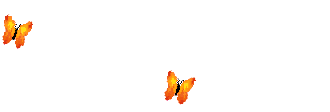 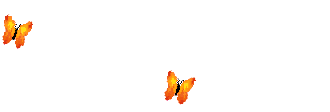 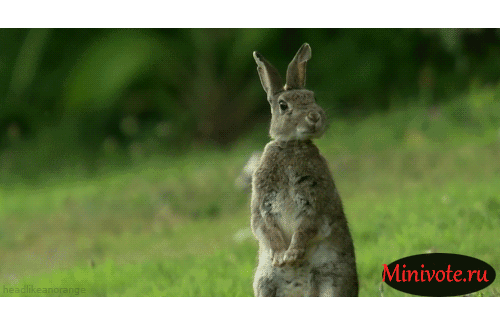 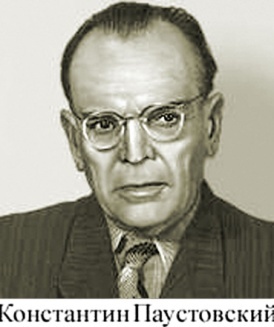 Что случилось с зайцем?
А) Сломал лапку 

Б)Обжег лапки

В) Заболели лапки
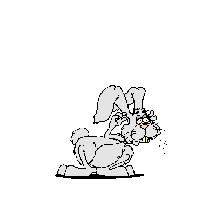 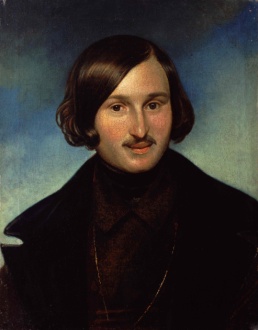 Где происходит действие в произведении?
А) Польше
 
Б) Украине  

В) Белоруссии
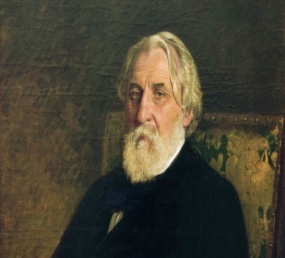 Какого цвета был найденный Герасимом щенок?
А) Белый с черными пятнами

Б) Рыжий

В) Черный
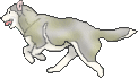 Какую  работу  выполнил Левша?
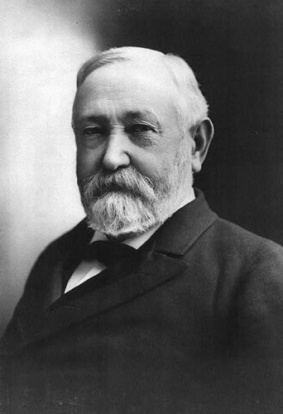 А) Победил французов

Б) Подковал блоху

В) Писал левой рукой
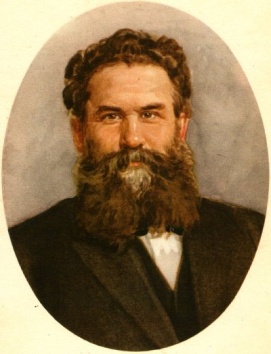 Как Вася подбодрил Марусю во время ее болезни? Какая игрушка сделала почти чудо?
А) Медвежонок

Б) Кукла

В) Мячик
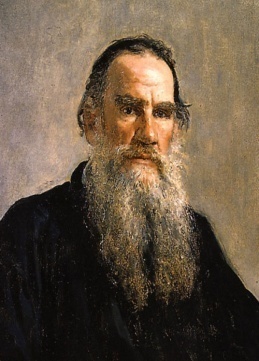 За что наказывали солдата в рассказе  «После бала»?
А) За побег

Б) За оскорбление офицера

В) За дуэль
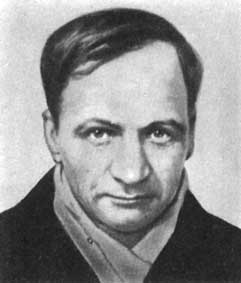 Кем был  юшка?
А) Помощник портного

Б) Помощник кузнеца

В) Помощник торговца
неправильно
правильно
неправильно
Правильно
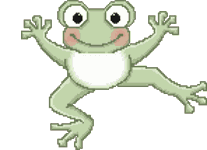 неправильно
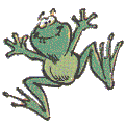 неправильно
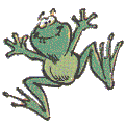 неправильно
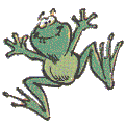 правильно
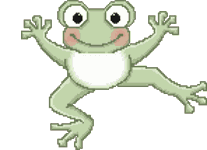 неправильно
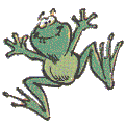 неправильно
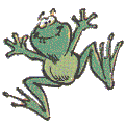 правильно
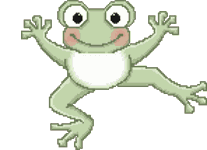 неправильно
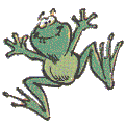 неправильно
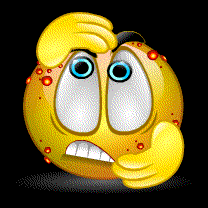 неправильно
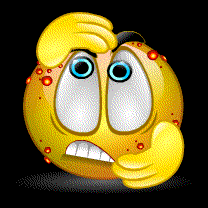 правильно
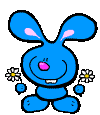 Неправильно
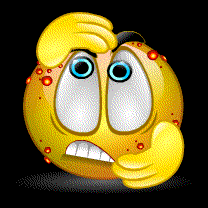 правильно
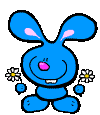 Неправильно
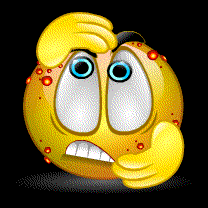 Неправильно
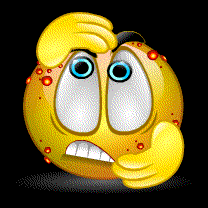 правильно
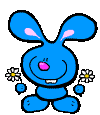 Неправильно
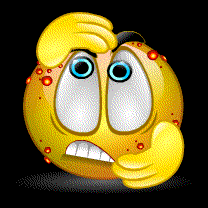 неправильно
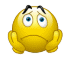 правильно
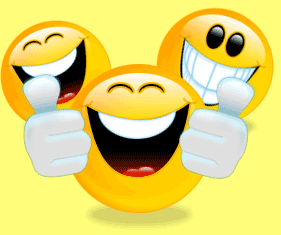 неправильно
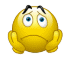 неправильно
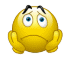 правильно
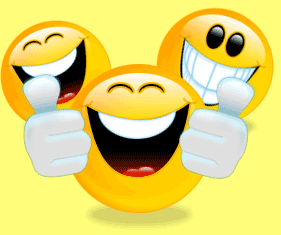 неправильно
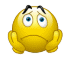 неправильно
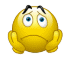 неправильно
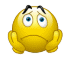 правильно
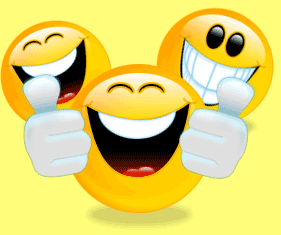 неправильно
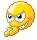 неправильно
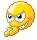 правильно
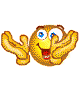 неправильно
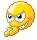 неправильно
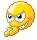 правильно
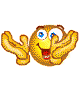 неправильно
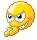 правильно
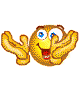 неправильно
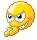 неправильно
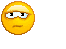 правильно
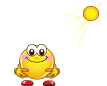 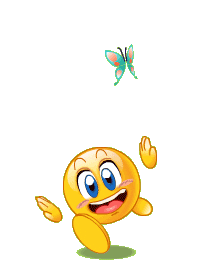 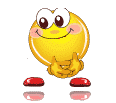 неправильно
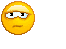 неправильно
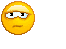 правильно
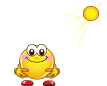 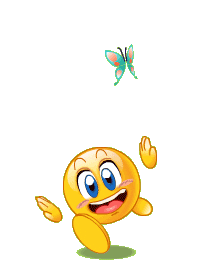 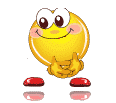 неправильно
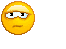 неправильно
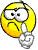 неправильно
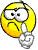 правильно
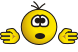 неправильно
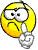 правильно
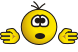 неправильно
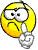 неправильно
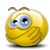 правильно
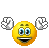 неправильно
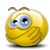 правильно
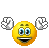 неправильно
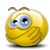 неправильно
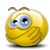 неправильно
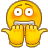 правильно
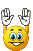 неправильно
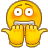 неправильно
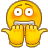 правильно
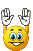 неправильно
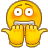 правильно
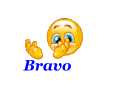 неправильно
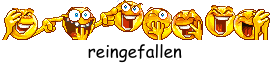 неправильно
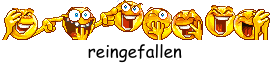 неправильно
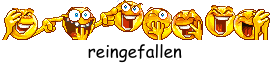 правильно
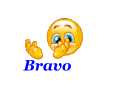 неправильно
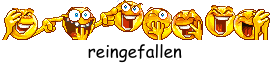 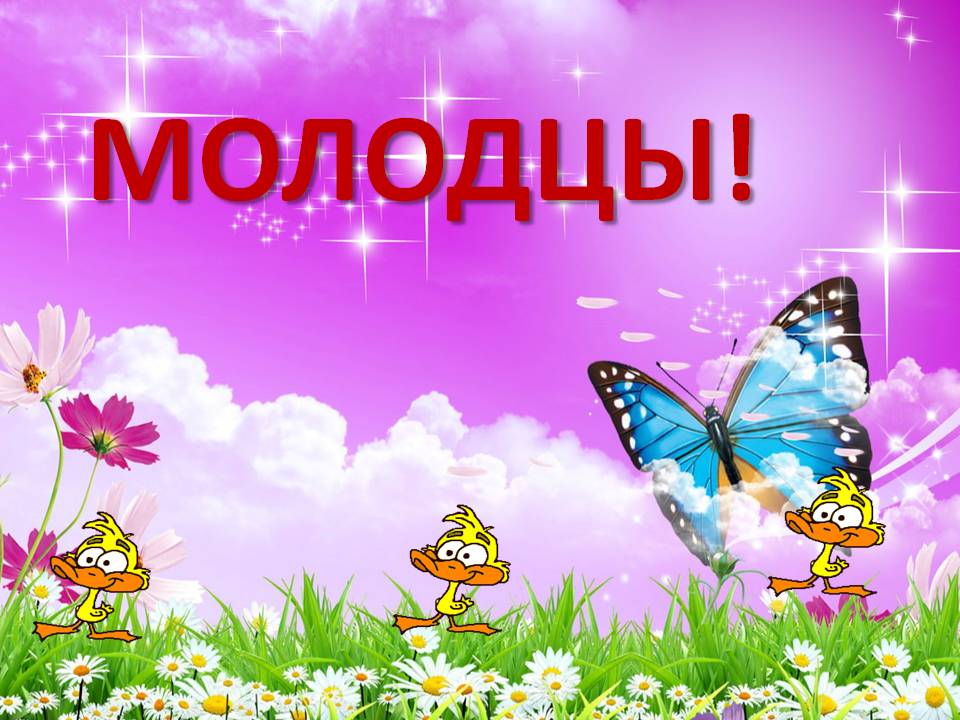 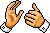 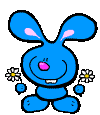 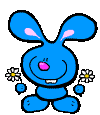